CHÀO MỪNG CÁC EM ĐẾN VỚI TIẾT HỌC MÔN TOÁN!
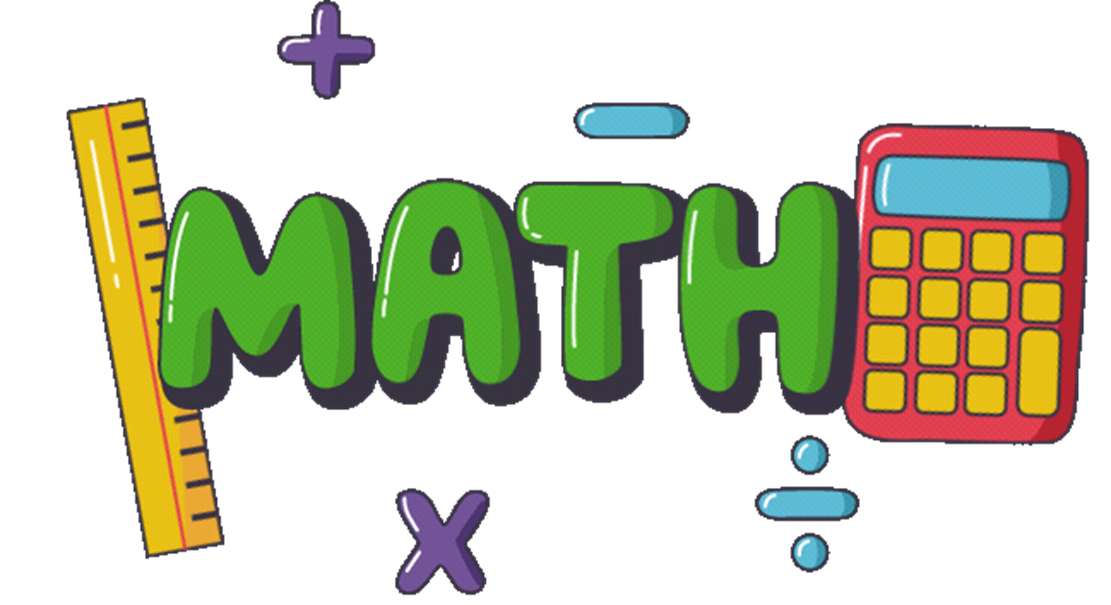 KHỞI ĐỘNG
Tại vòng chung kết cuộc thi Chinh phục tri thức, ban tổ chức soạn 20 câu hỏi thuộc các lĩnh vực khác nhau, mỗi câu hỏi được viết trong một phiếu và được đánh số từ 1 đến 20. Các câu hỏi từ số 1 đến số 4 thuộc lĩnh vực Lịch sử - Địa lí, từ số 5 đến số 12 thuộc lĩnh vực Khoa học tự nhiên, từ số 13 đến số 18 thuộc lĩnh vực Văn học; từ số 19 đến số 20 thuộc lĩnh vực Toán học.
Bạn Sơn rút ngẫu nhiên một phiếu từ hộp đựng các phiếu câu hỏi. Sơn học giỏi môn Lịch sử nên mong rút được câu hỏi thuộc lĩnh vực Lịch sử - Địa lí.
Liệu bạn Sơn có rút được phiếu câu hỏi mình mong muốn không?
CHƯƠNG VIII. MỞ ĐẦU VỀ TÍNH XÁC SUẤT CỦA BIẾN CỐ
BÀI 30. KẾT QUẢ CÓ THỂ VÀ KẾT QUẢ THUẬN LỢI
1
2
NỘI DUNG BÀI HỌC
Kết quả có thể của hành động, thực nghiệm
Kết quả thuận lợi cho một   biến cố
1. KẾT QUẢ CÓ THỂ CỦA HÀNH ĐỘNG, THỰC NGHIỆM
Trong tình huống mở đầu, em hãy cho biết:
a) Bạn Sơn có chắc chắn rút được phiếu câu hỏi số 2 hay không?
b) Khi bạn Sơn rút một phiếu bất kì thì có bao nhiêu kết quả xảy ra?
HĐ 1
Giải:
a) Không chắc.
b) Có 20 kết quả có thể xảy ra.
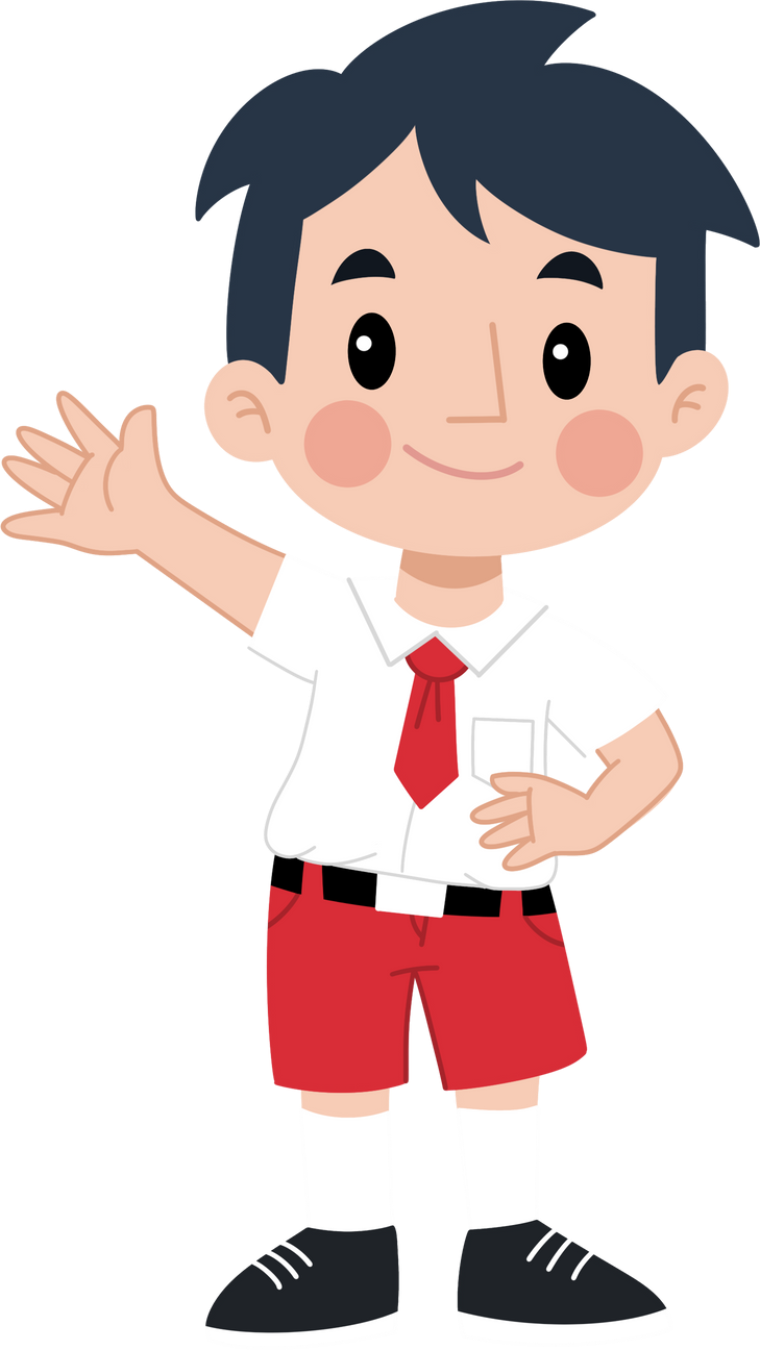 Kết quả có thể là tất cả các kết quả có thể xảy ra của một hành động, thực nghiệm.
Ví dụ 1: Một hộp đựng 5 quả cầu màu xanh được đánh số 1; 2; 3; 4; 5 và 4 quả cầu màu đỏ được đánh số 1; 2; 3; 4. Lấy ngẫu nhiên một quả cầu trong hộp. Liệt kê tất cả các kết quả có thể của hành động này. Có bao nhiêu kết quả có thể?
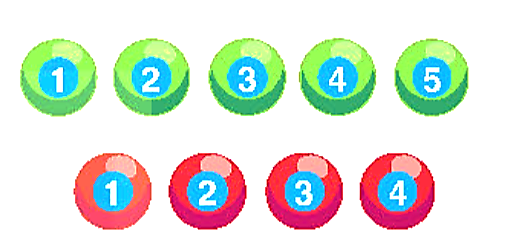 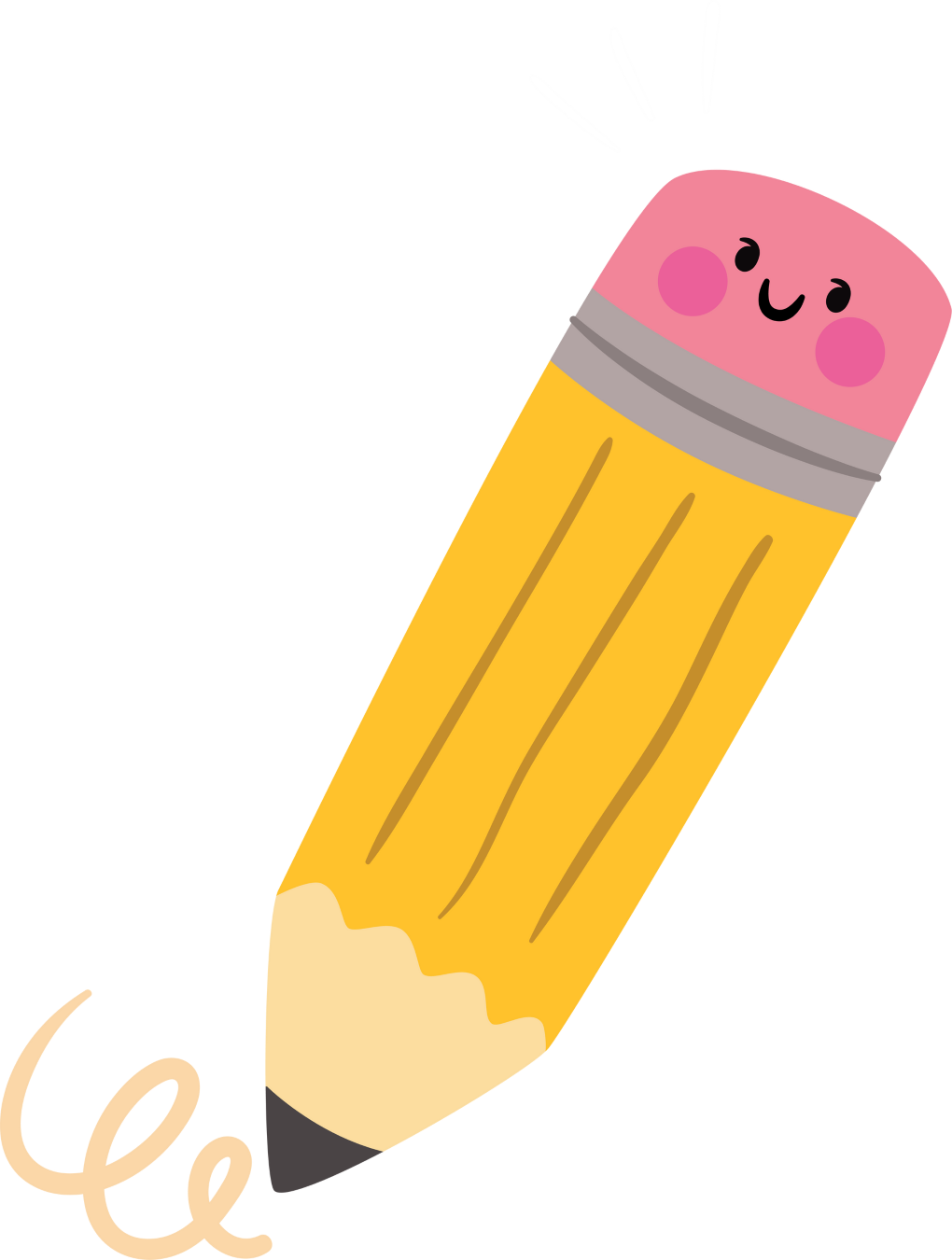 Giải:
Kí hiệu 5 quả cầu màu xanh được đánh số 1; 2; 3; 4; 5 là X1, X2, X3, X4, X5 và 4 quả cầu màu đỏ được đánh số 1; 2; 3; 4 là D1, D2, D3, D4.
Các kết quả có thể của hành động này là X1, X2, X3, X4, X5, D1, D2, D3, D4. 
Có tất cả 9 kết quả có thể.
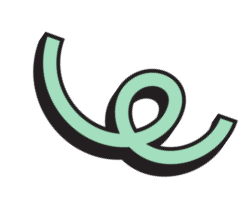 Luyện tập 1
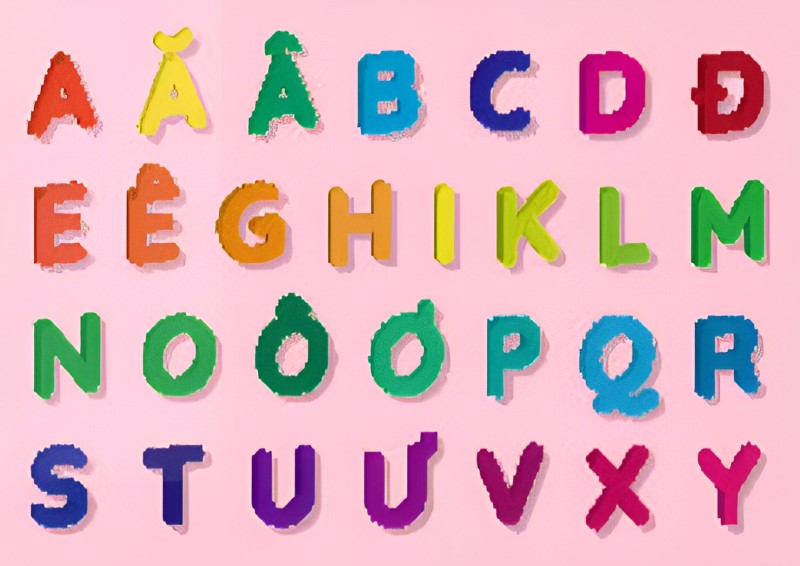 Chọn ngẫu nhiên một chữ cái trong cụm từ "TOÁN HỌC VÀ TUỔI TRẺ". Liệt kê tất cả các kết quả có thể của hành động này.
Giải:
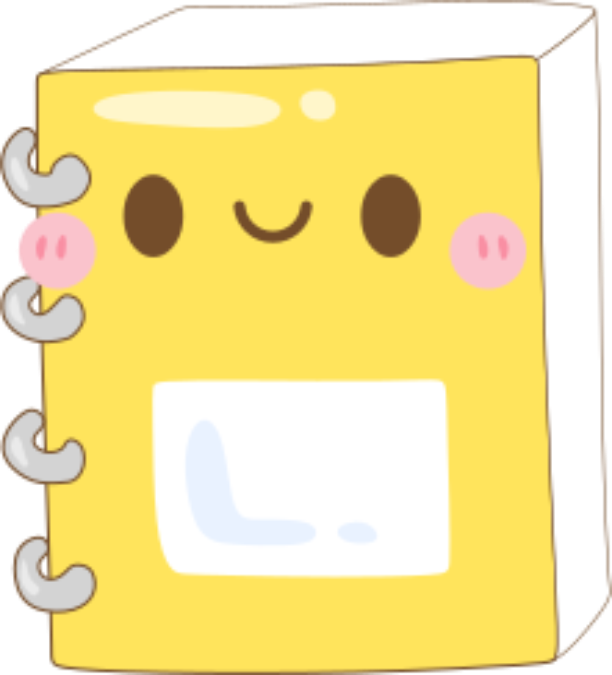 Một túi đựng 12 viên bi có hình dạng như nhau, chỉ khác màu, trong đó có 5 viên bi màu đỏ, 4 viên bi màu xanh, 3 viên bi màu vàng. Lấy ngẫu nhiên một viên bi trong túi. Hỏi có tất cả bao nhiêu kết quả có thể?
TRANH LUẬN
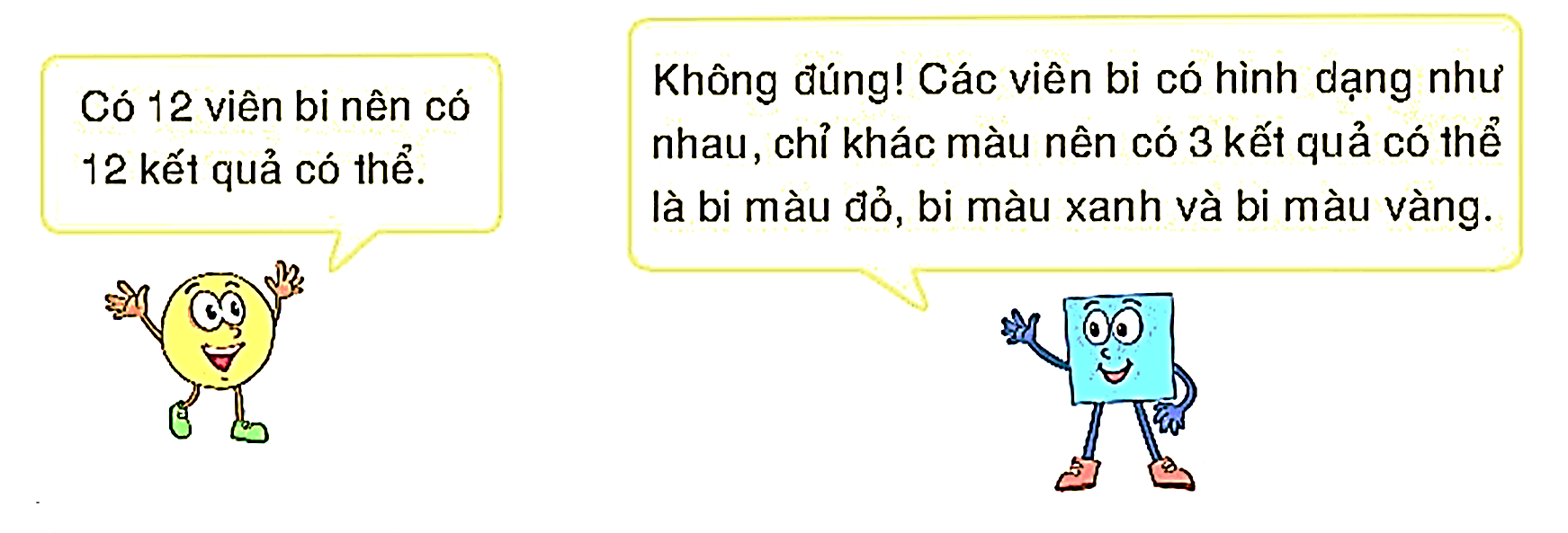 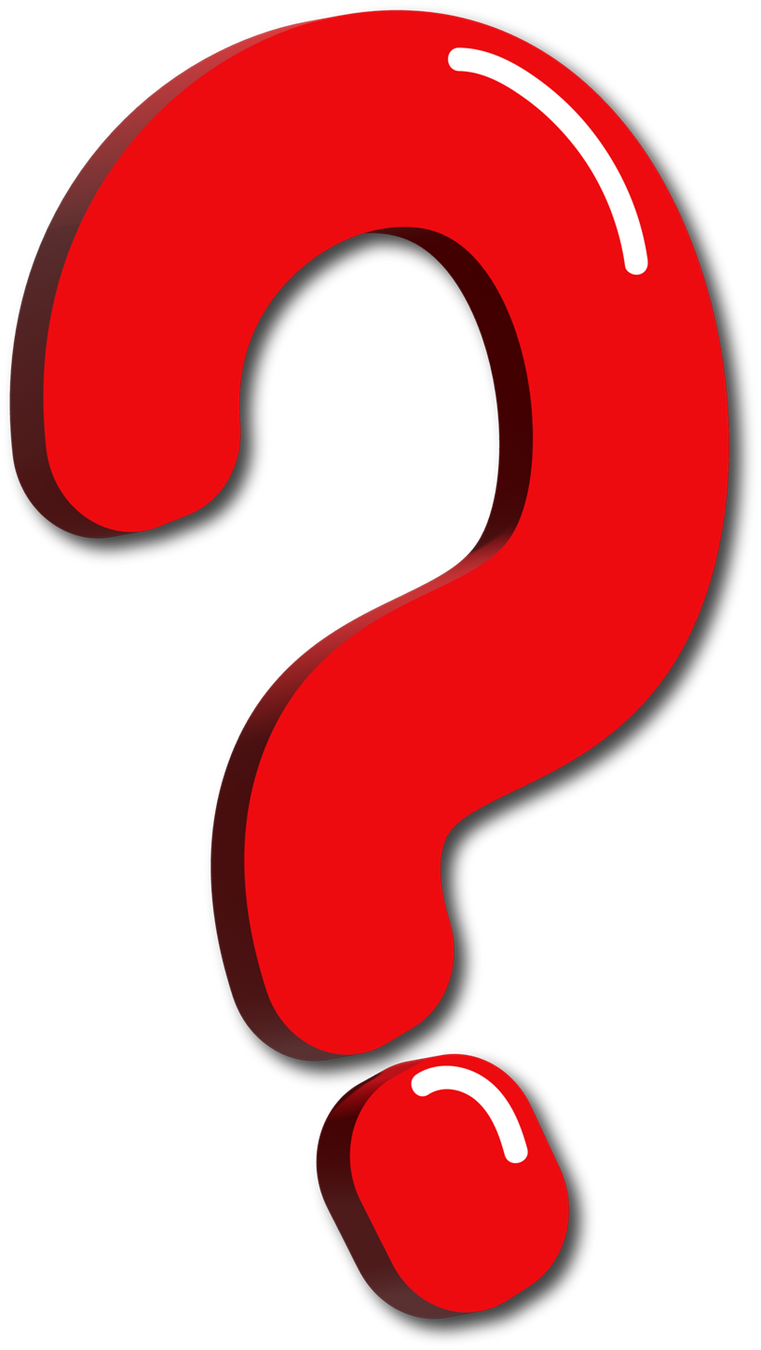 Theo em, bạn nào nói đúng?
Giải:
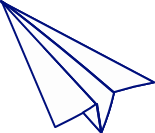 2. KẾT QUẢ THUẬN LỢI CHO MỘT BIẾN CỐ
HĐ 2
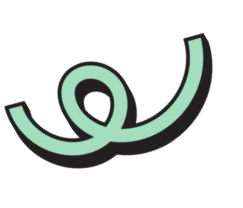 Giải:
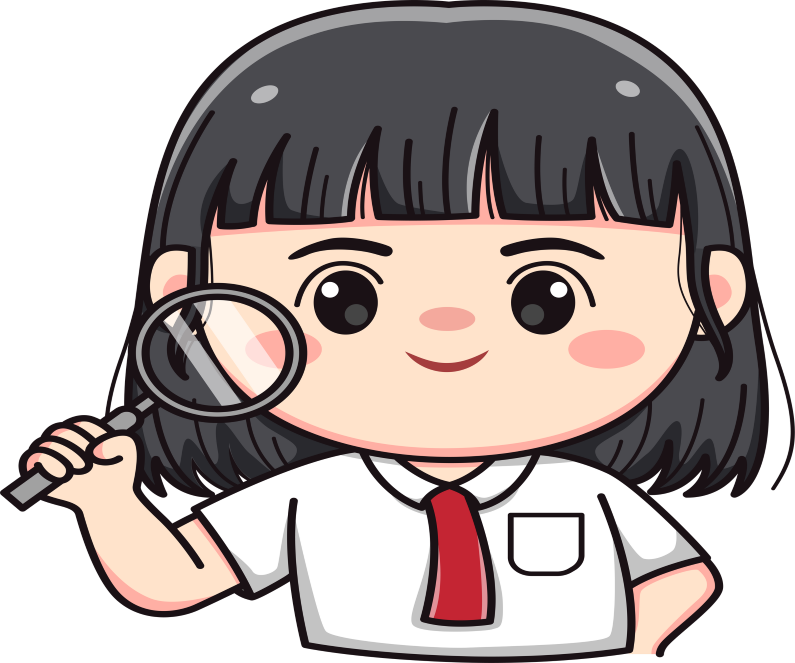 Kết luận
Ví dụ 2: Đội văn nghệ khối 8 của một trường Trung học cơ sở có 14 bạn, trong đó có 4 bạn nam lớp 8A, 5 bạn nữ lớp 8B, 3 bạn nam lớp 8C và 2 bạn nữ lớp 8D. Chọn ngẫu nhiên một bạn trong đội văn nghệ khối 8 để tham gia tiết mục văn nghệ của trường.
a) Liệt kê tất cả các kết quả có thể của hành động trên. Có tất cả bao nhiêu kết quả có thể?
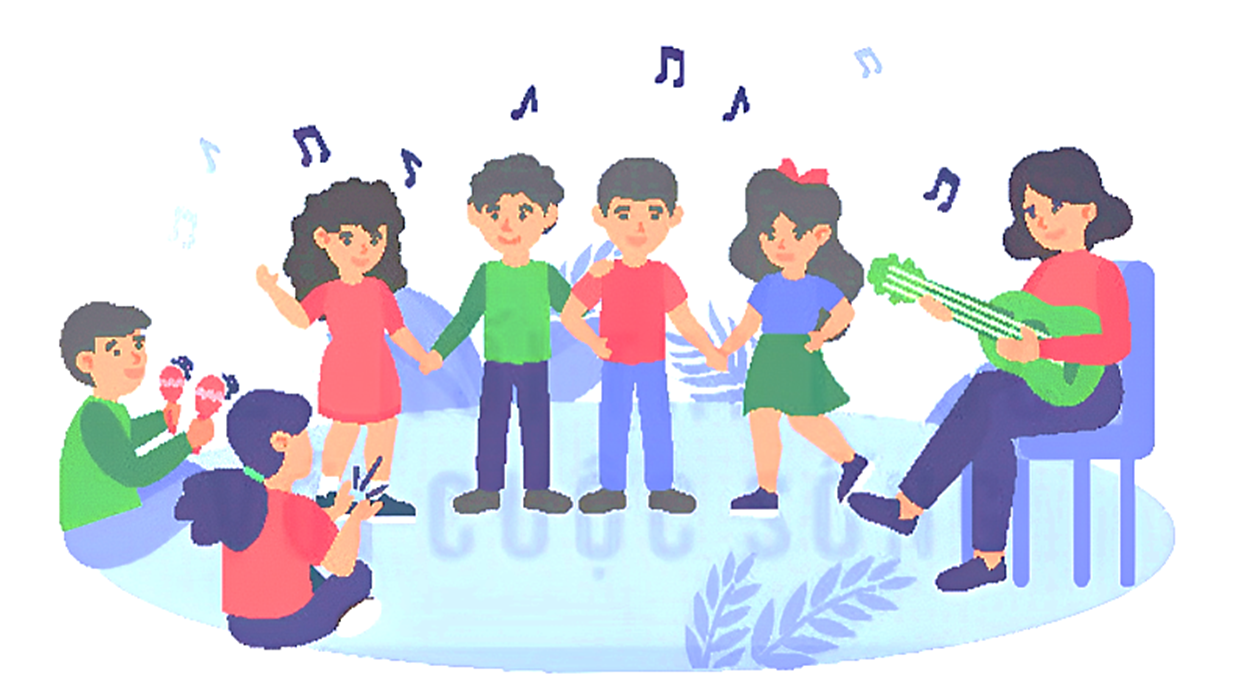 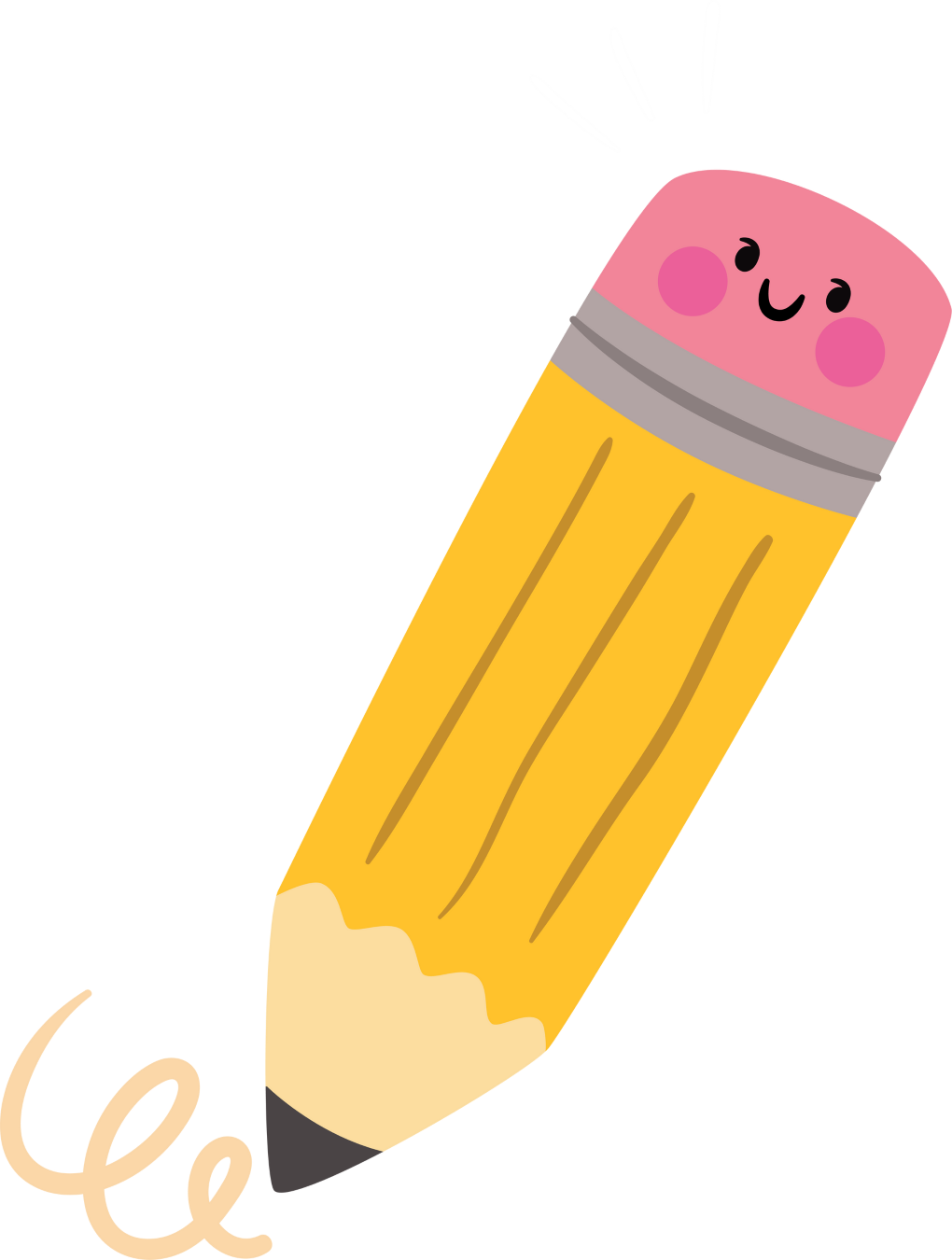 Giải:
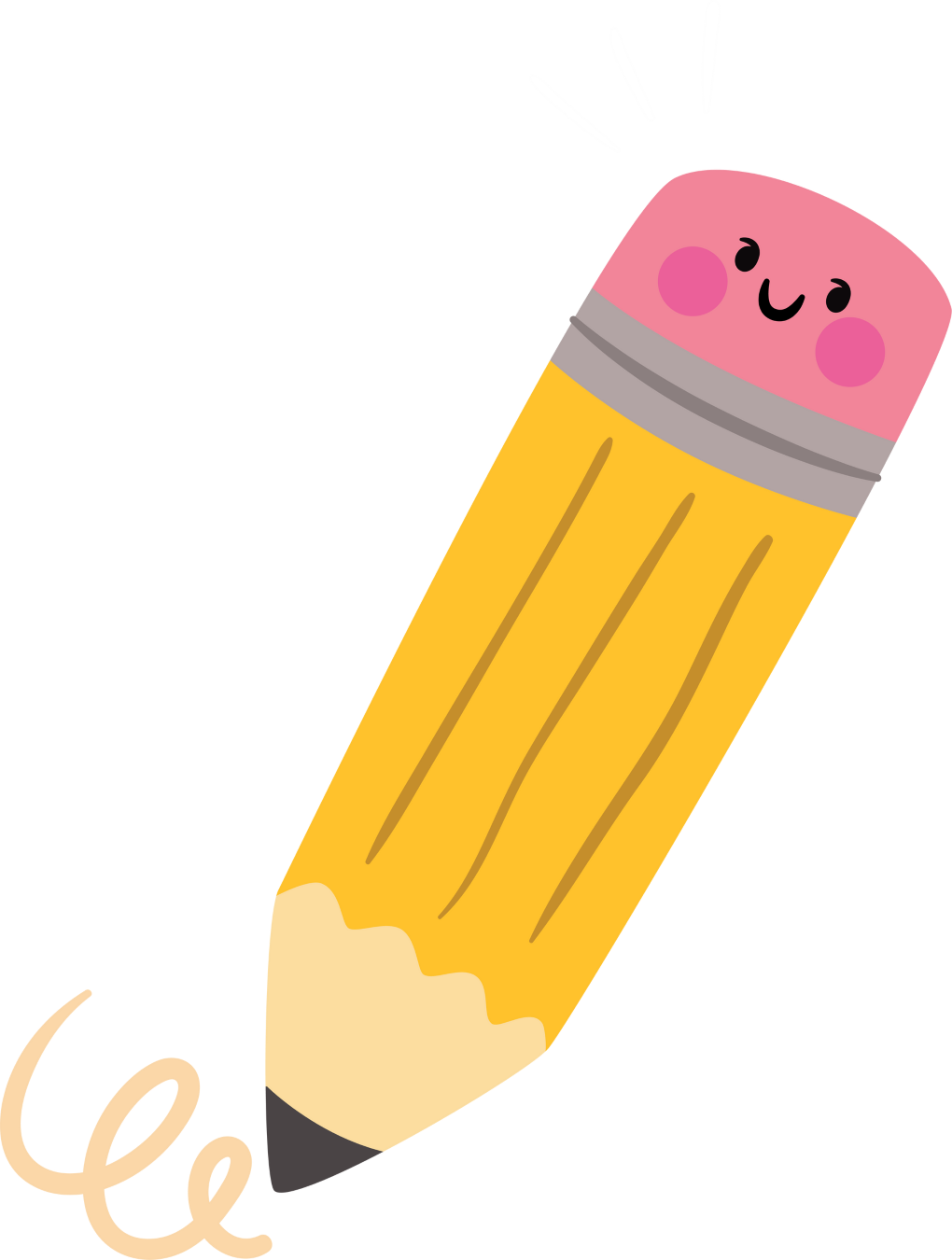 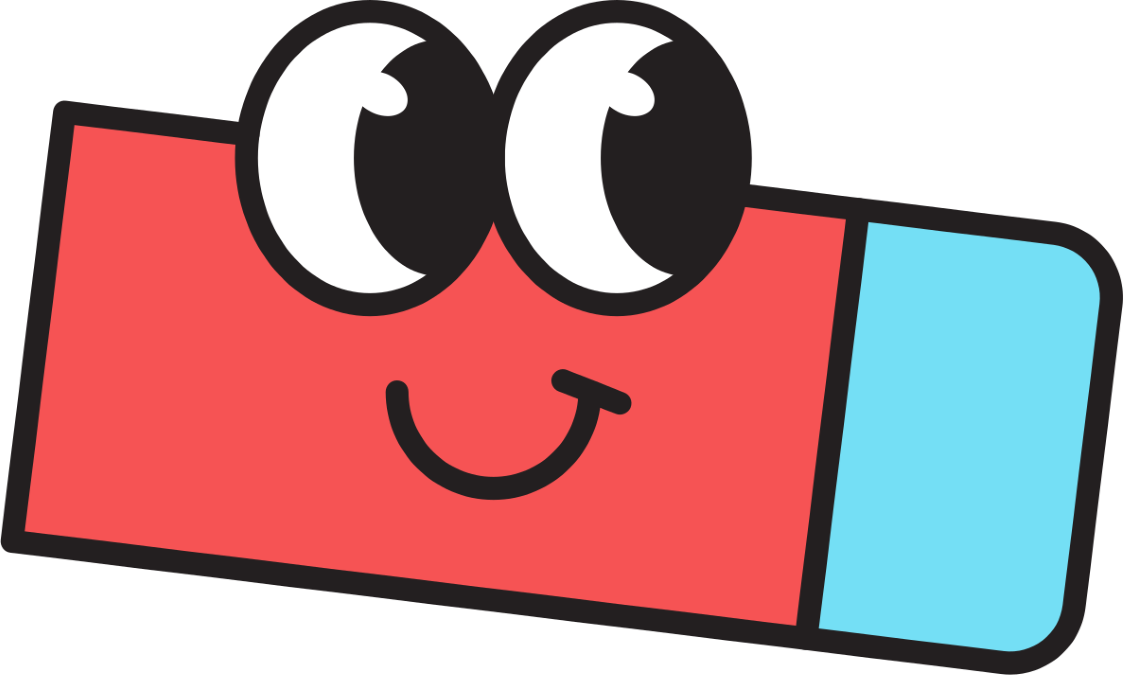 Luyện tập 2
Giải:
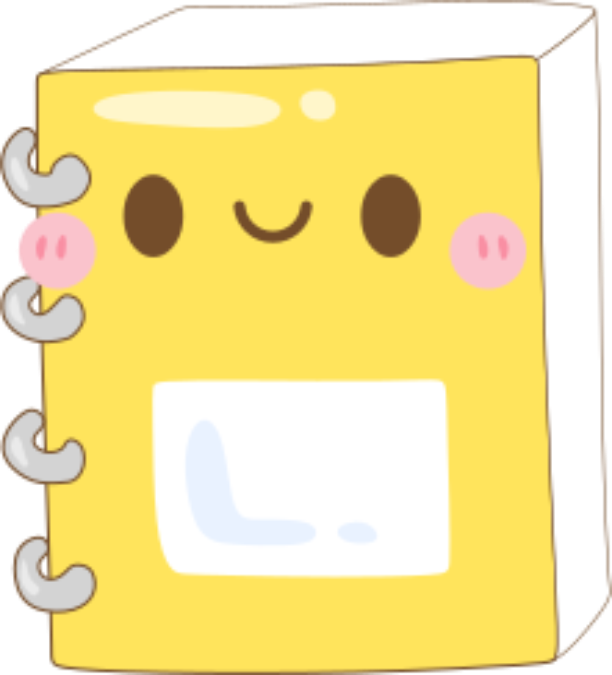 LUYỆN TẬP
CÂU HỎI TRẮC NGHIỆM
Câu 1. Gieo ngẫu nhiên xúc xắc một lần. Xét biến cố “Mặt xuất hiện của xúc xắc có số chấm là số nguyên tố”. Nêu những kết quả thuận lợi cho biến cố đó.
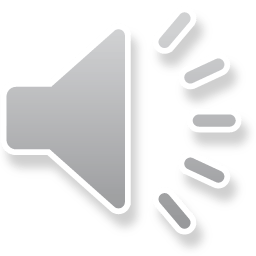 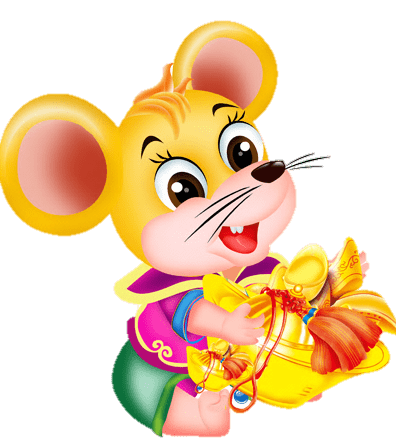 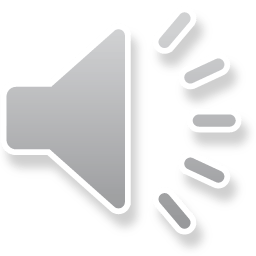 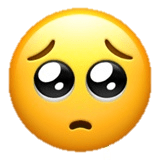 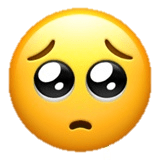 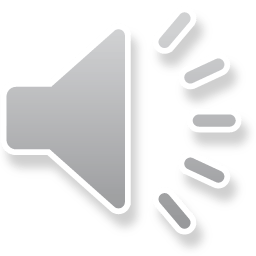 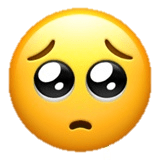 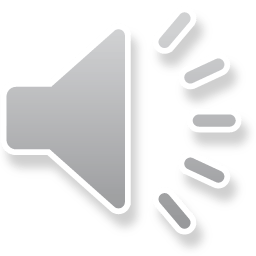 CÂU HỎI TRẮC NGHIỆM
Câu 2. Một hộp đựng 9 thẻ màu có hình dạng, kích thước như nhau, trong đó có 3 thẻ màu xanh, 4 thẻ màu đỏ, 2 thẻ màu đen. Hỏi: Nếu lấy ngẫu nhiên 1 thẻ trong hộp ra thì có tất cả bao nhiêu kết quả có thể?
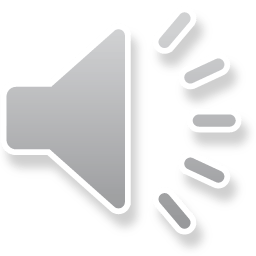 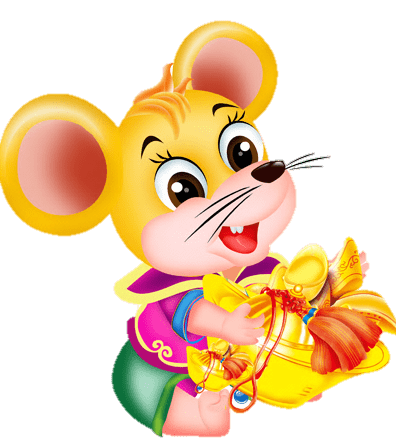 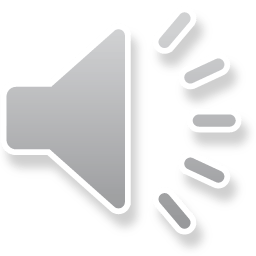 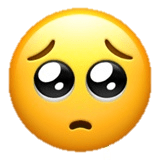 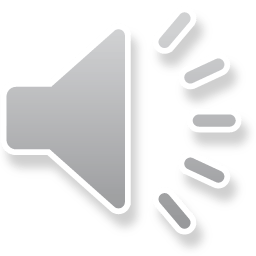 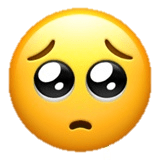 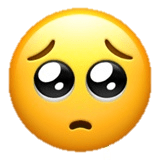 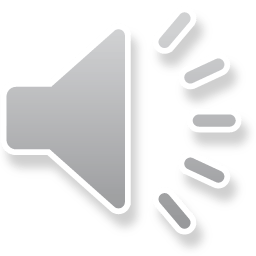 CÂU HỎI TRẮC NGHIỆM
Câu 3. Một nhóm học sinh trong đó có 4 bạn nam và 3 bạn nữ. Chọn ngẫu nhiên một học sinh để đi thi văn nghệ. Hỏi có tất cả bao nhiêu kết quả có thể xảy ra?
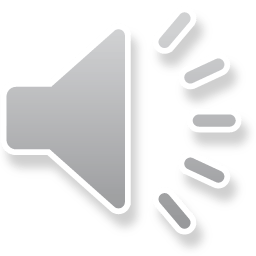 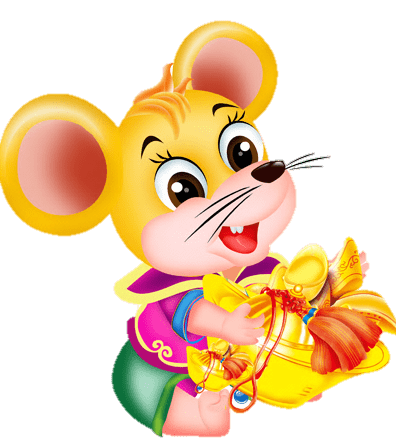 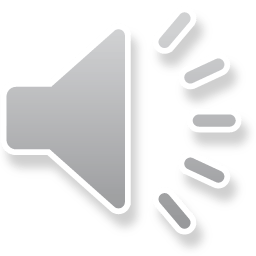 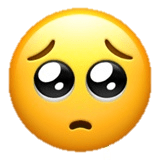 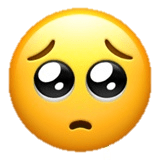 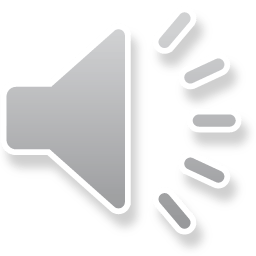 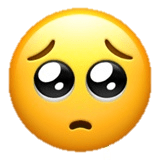 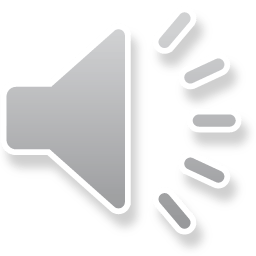 CÂU HỎI TRẮC NGHIỆM
Câu 4. Chọn ngẫu nhiên một chữ cái trong cụm từ "ĐÔNG NAM Á". Liệt kê tất cả các kết quả có thể của hành động này
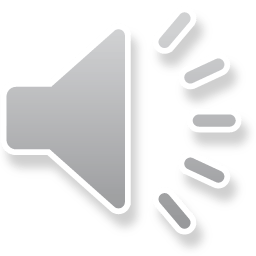 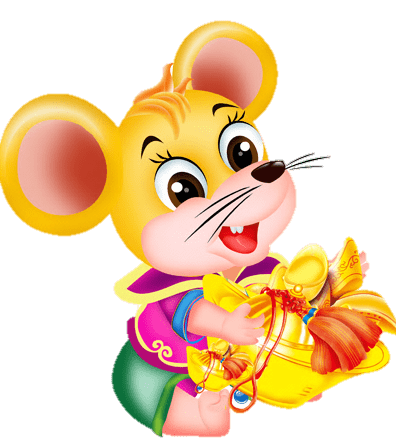 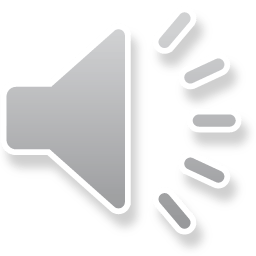 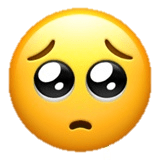 A. Đ, O, N, G, A, M
B. Đ, O, N, G, N, A, M, A
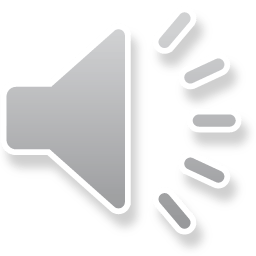 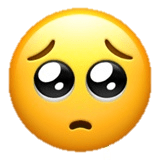 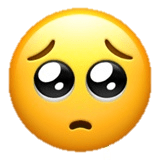 D. Đ, O, N, N, A, M
C. Đ, O, N, G, A
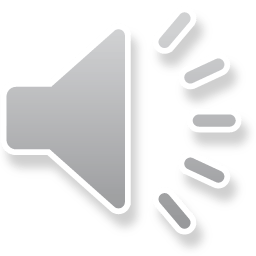 CÂU HỎI TRẮC NGHIỆM
Câu 5. Tung con xúc xắc 1 lần. Hỏi số kết quả thuận lợi cho biến cố E: “Mặt xuất hiện có số chấm chia hết cho 3” là?
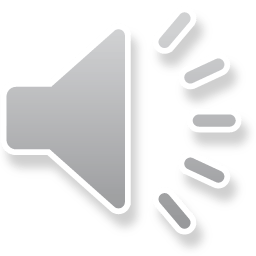 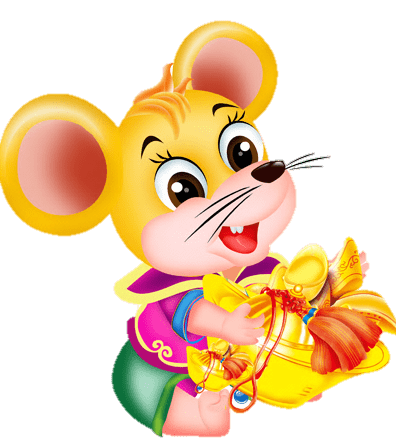 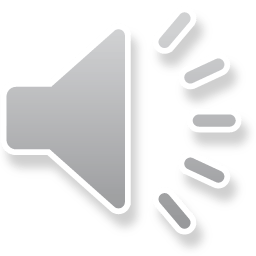 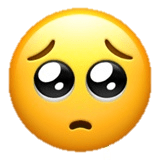 A. 2 kết quả
B. 3 kết quả
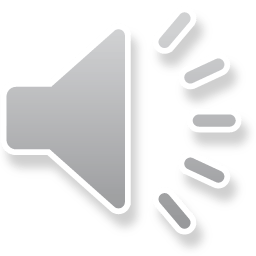 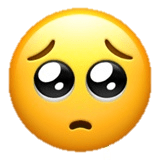 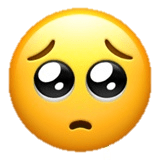 D. 1 kết quả
C. 6 kết quả
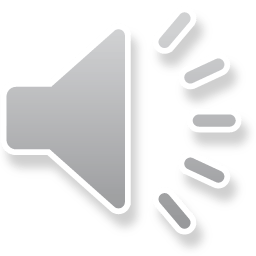 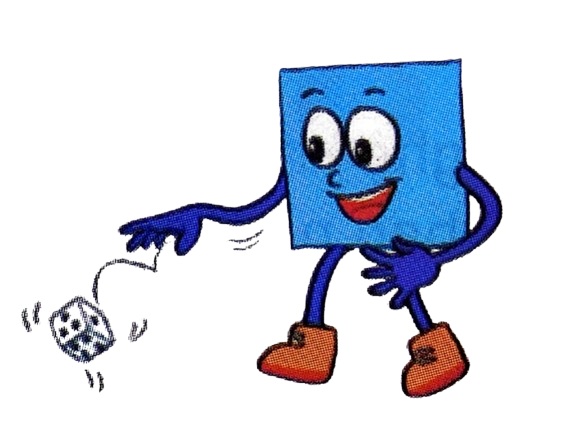 Giải:
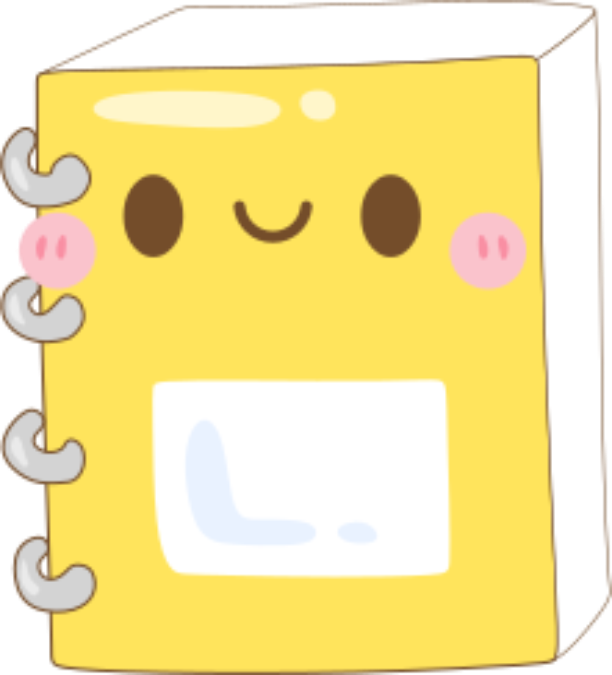 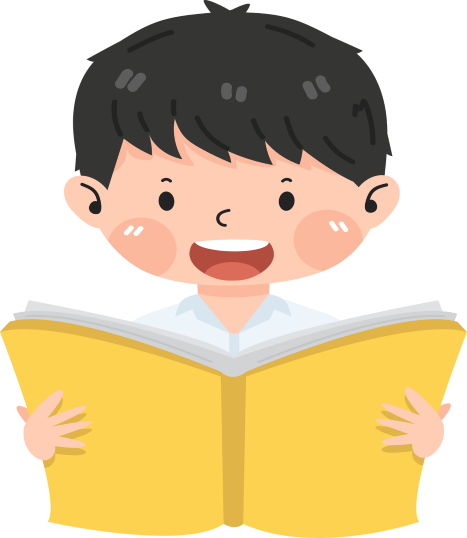 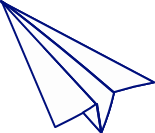 Giải:
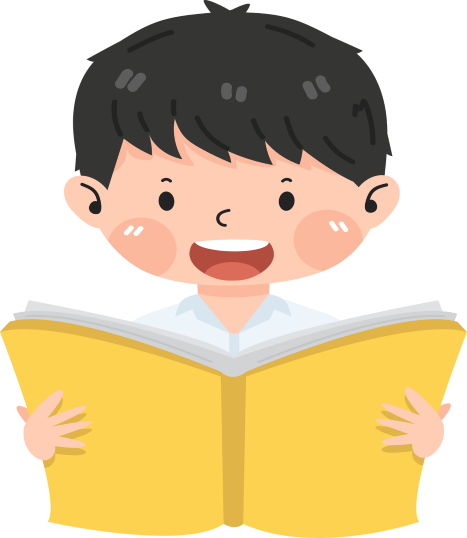 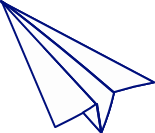 VẬN DỤNG
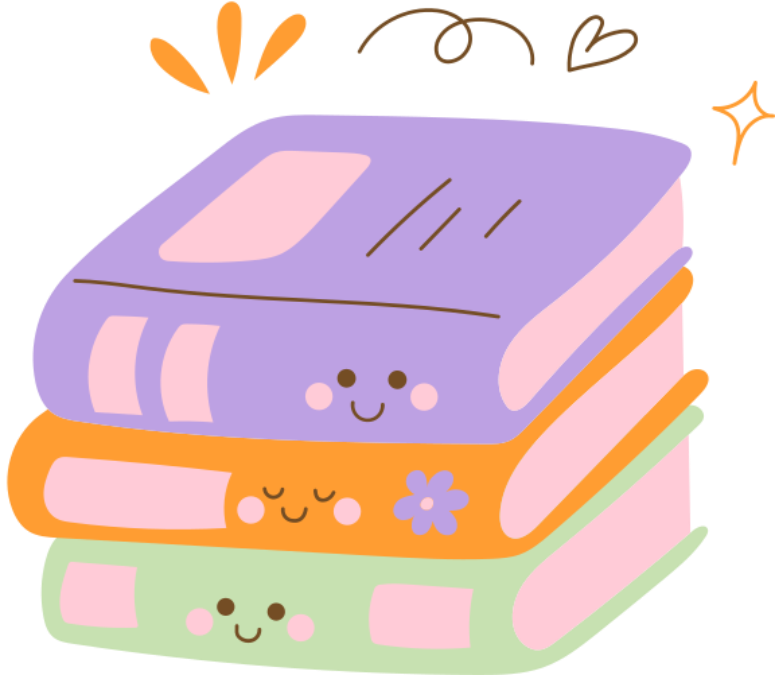 Giải:
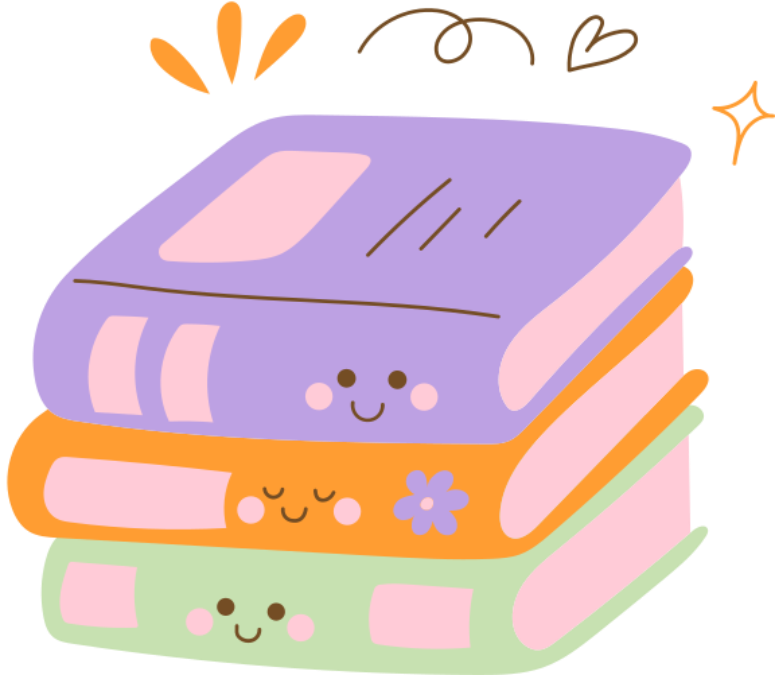 HƯỚNG DẪN VỀ NHÀ
Ôn tập kiến thức đã học
Hoàn thành bài tập trong SBT
Đọc và chuẩn bị trước Bài 31. Cách tính xác suất của biến cố bằng tỉ số
CẢM ƠN CÁC EM ĐÃ CHÚ Ý LẮNG NGHE!